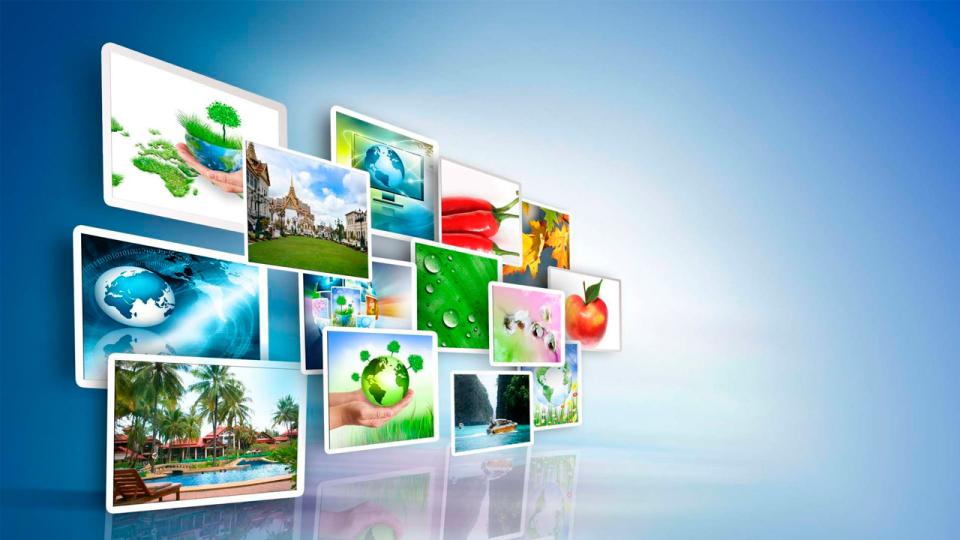 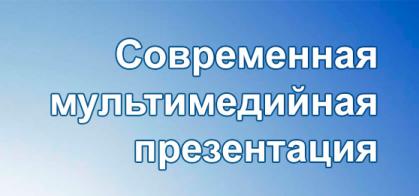 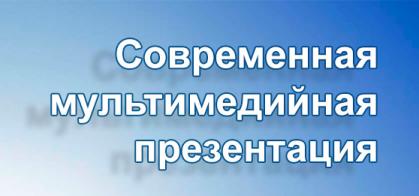 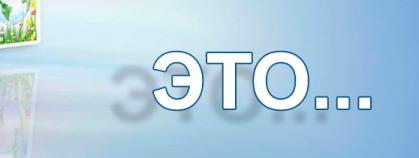 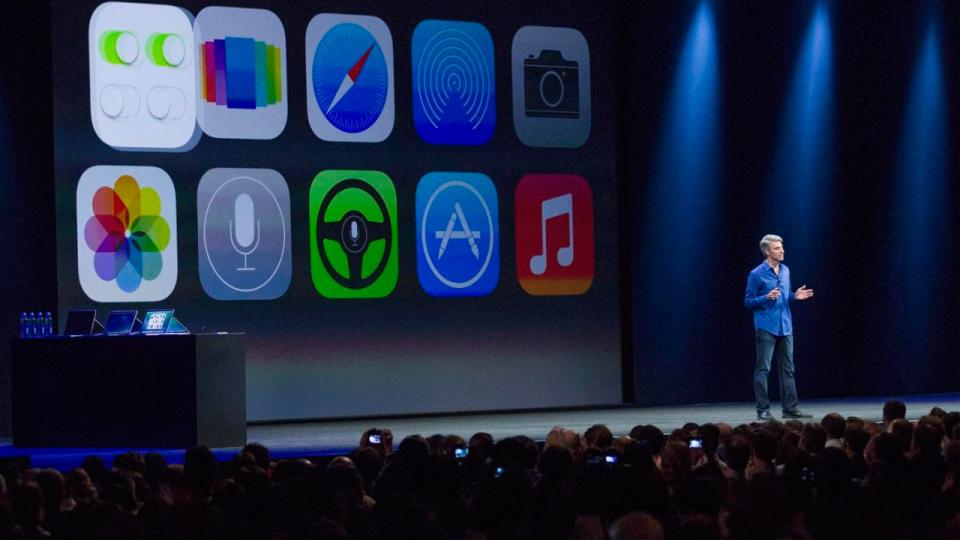 ПРЕЗЕНТАЦИЯ -
публичный способ представления информации, наглядный и эффектный
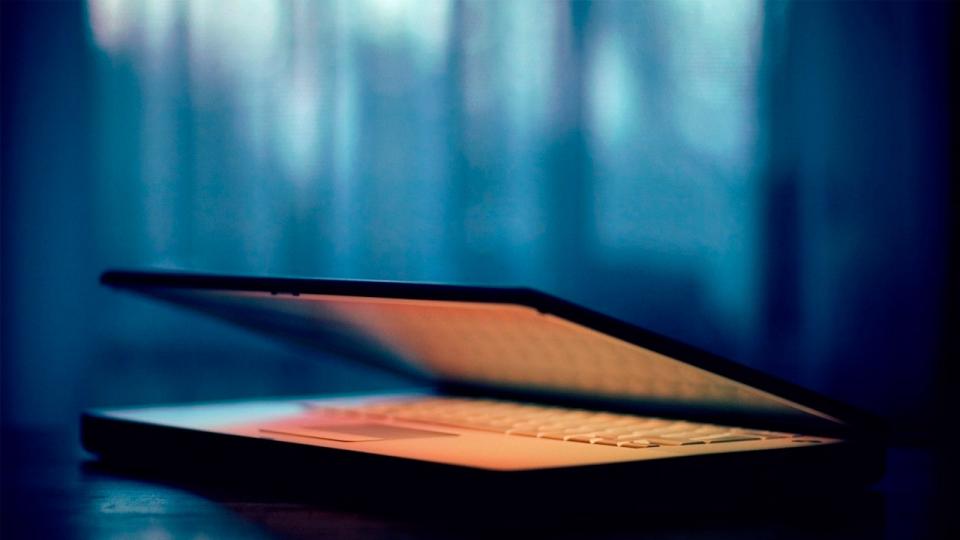 КОМПЬЮТЕРНАЯ ПРЕЗЕНТАЦИЯ -
файл или группа файлов, иллюстрирующие выступление,
либо самостоятельно представляющие зрителю
продукт, услугу, учебный материал и т.д.
Компьютерная презентация - мультимедийный продукт, представляющий собой последовательность выдержанных в одном графическом стиле слайдов, содержащих текст, рисунки, фотографии, анимацию, видео и звуковой ряд.
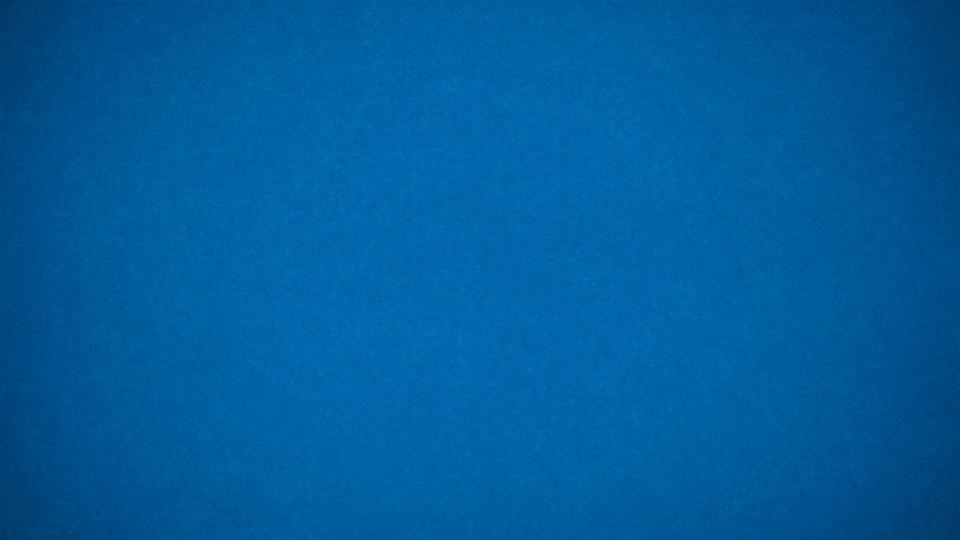 ЭВОЛЮЦИЯ ПРЕЗЕНТАЦИЙ
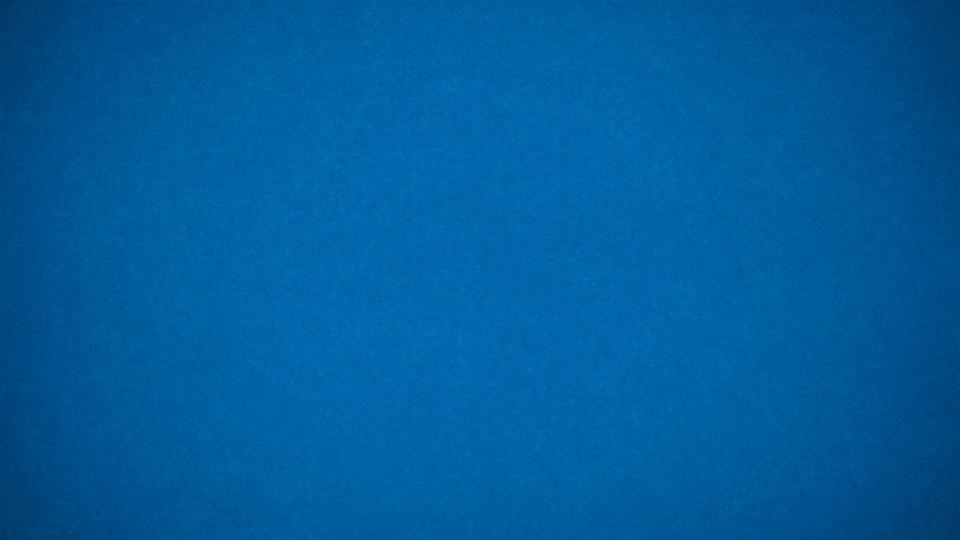 ЭВОЛЮЦИЯ ПРЕЗЕНТАЦИЙ
Диапроекторы 
с наборами слайдов
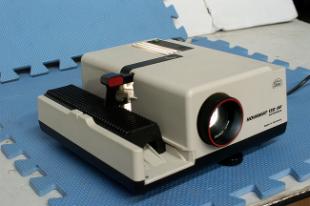 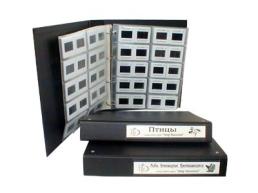 Слайды продавались в магазинах учебных пособий
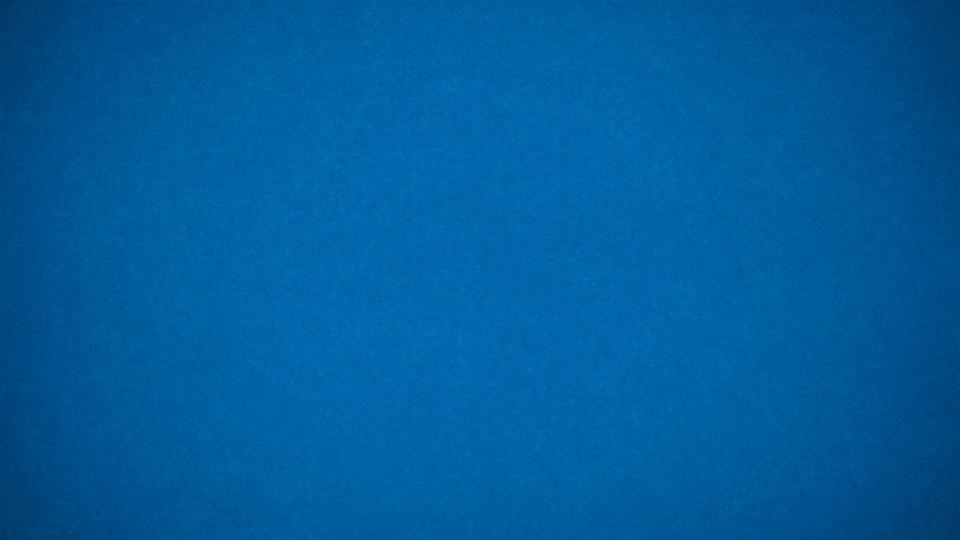 ЭВОЛЮЦИЯ ПРЕЗЕНТАЦИЙ
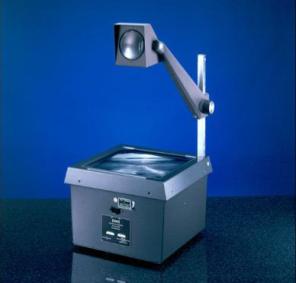 Кодоскопы
Слайды можно было рисовать самостоятельно.
Вручную или
на компьютере.
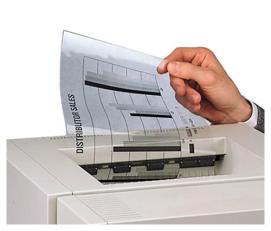 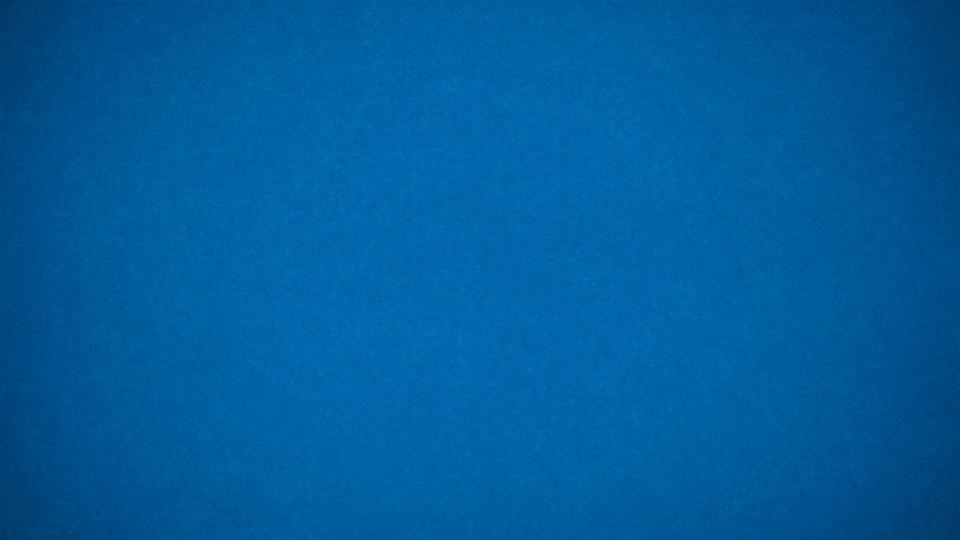 ЭВОЛЮЦИЯ ПРЕЗЕНТАЦИЙ
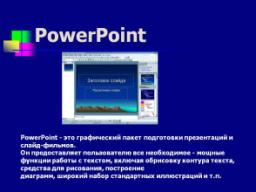 MS Power Point
+ мультимедиа проектор
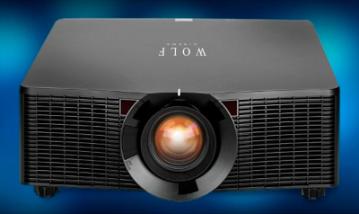 Слайды можно создавать на компьютере
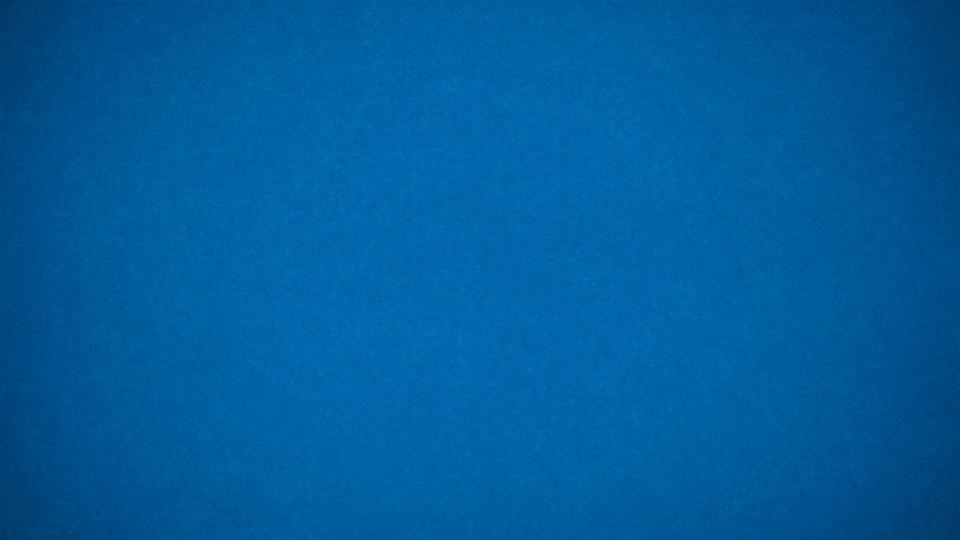 ЭВОЛЮЦИЯ ПРЕЗЕНТАЦИЙ
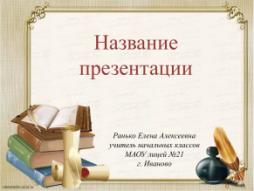 Исторически сложилось,
что при упоминании слов
«компьютерная презентация»мы сразу подразумеваемпоследовательность слайдов
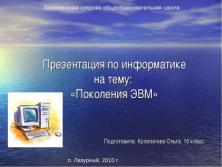 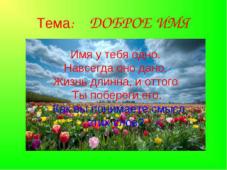 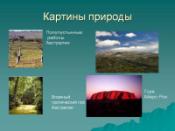 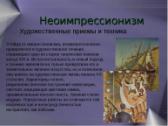 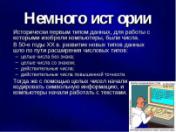 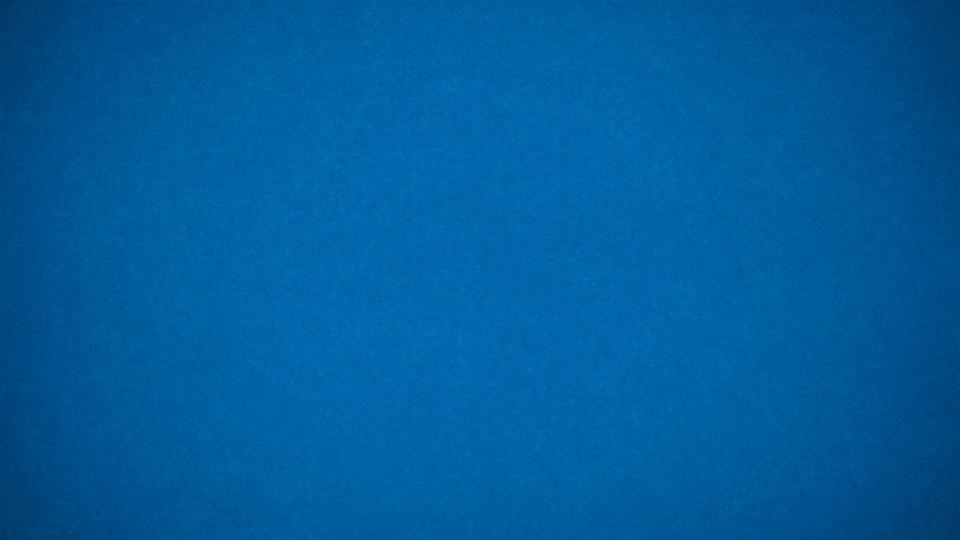 ЭВОЛЮЦИЯ ПРЕЗЕНТАЦИЙ
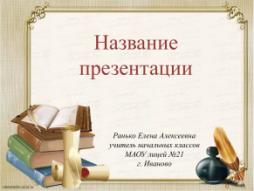 Однако
презентация – 
это не обязательно слайды!
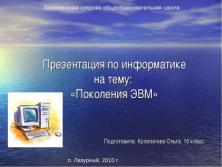 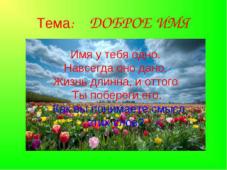 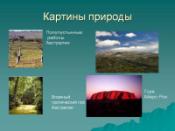 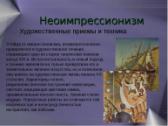 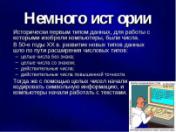 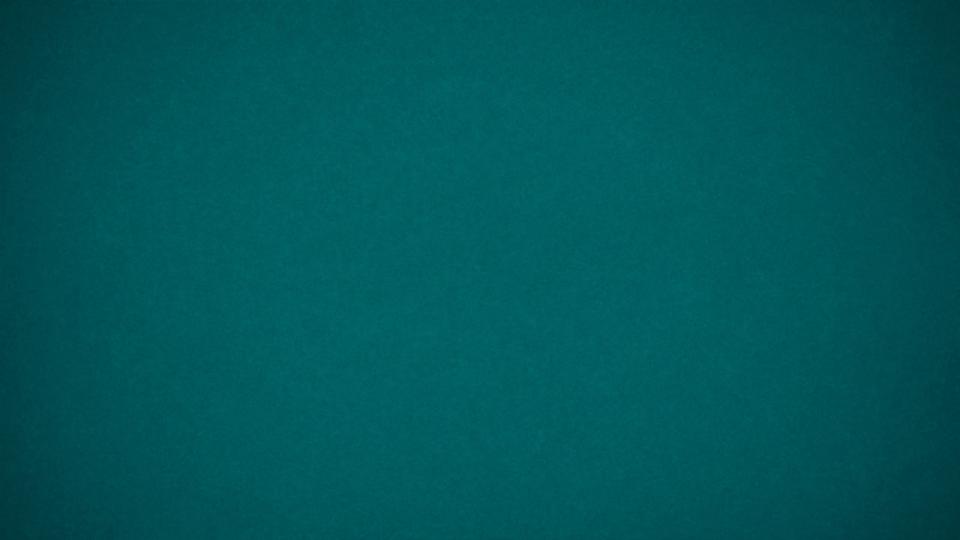 ЭВОЛЮЦИЯ ПРЕЗЕНТАЦИЙ
Рисованные 
презентации
создаются по сценарию на едином бесконечном холсте
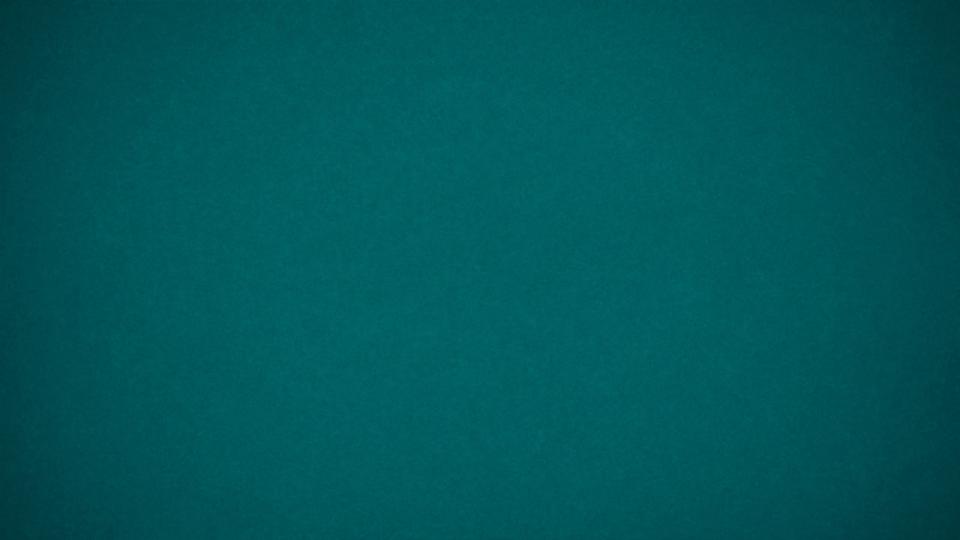 ЭВОЛЮЦИЯ ПРЕЗЕНТАЦИЙ
Мультимедийные интерактивные презентации в Adobe Director
Электронные учебники, мультимедийные альбомы,
программы для интерактивной доски и т.д.
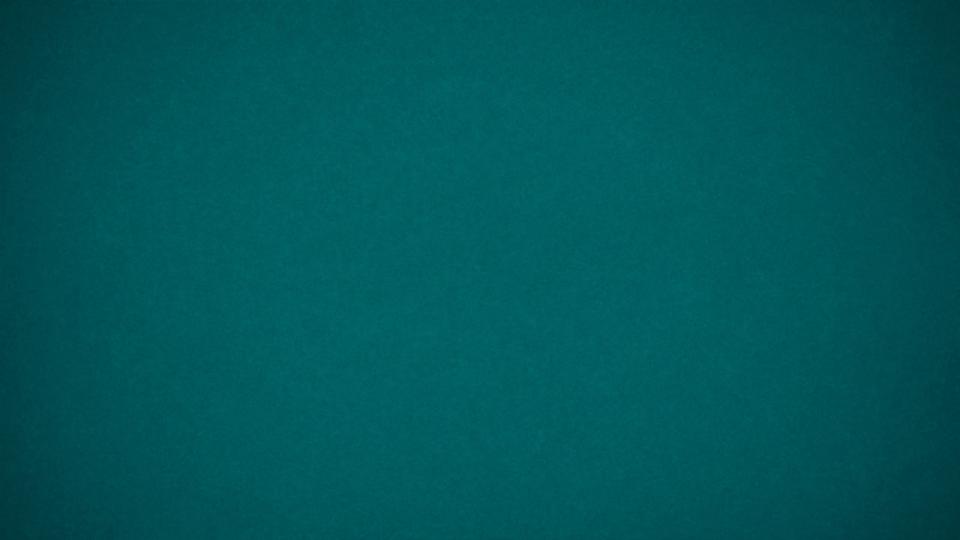 ЭВОЛЮЦИЯ ПРЕЗЕНТАЦИЙ
Презентации
с применением технологий 
виртуальной реальности
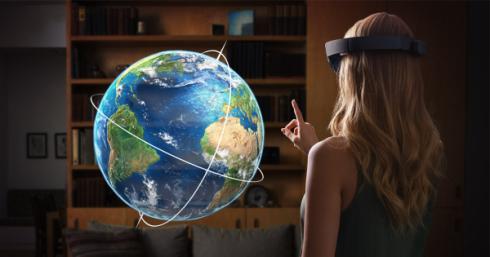 Виртуальные экскурсии, учебные пособия, презентационные продукты
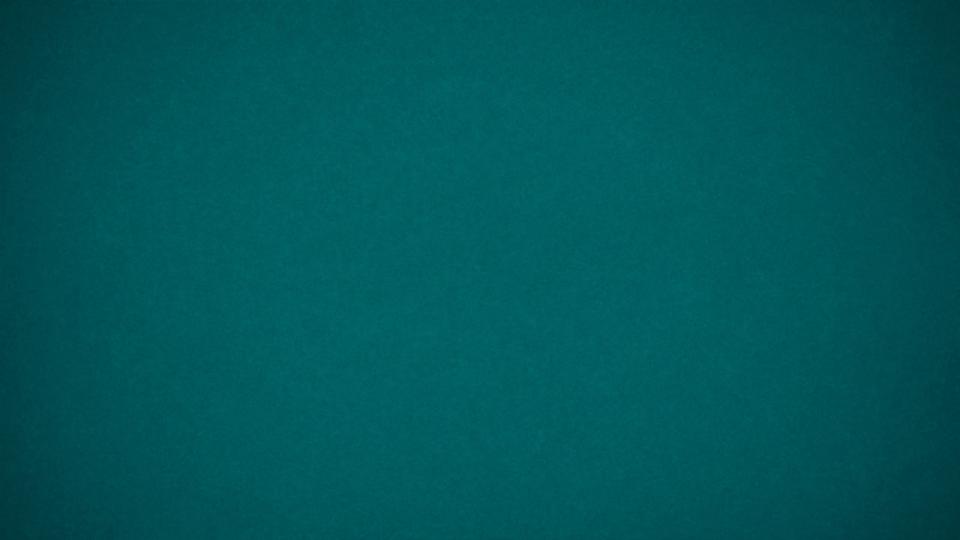 ЭВОЛЮЦИЯ ПРЕЗЕНТАЦИЙ
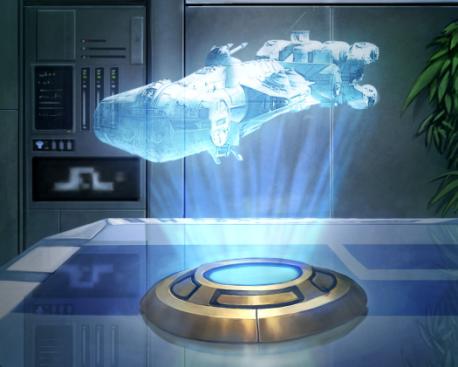 Презентации
с применением
технологий 
голографии
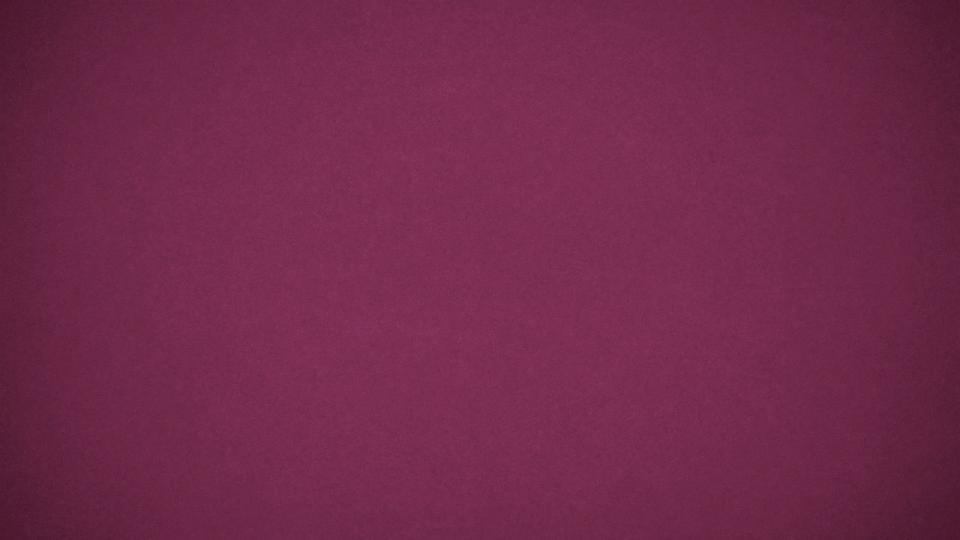 ЭЛЕМЕНТЫ ПРЕЗЕНТАЦИИ
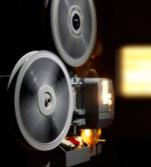 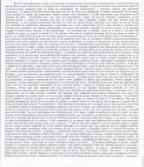 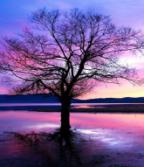 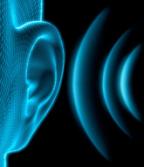 звук
видео
графика
текст
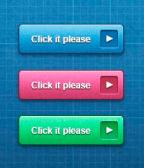 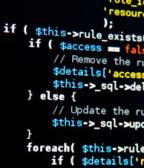 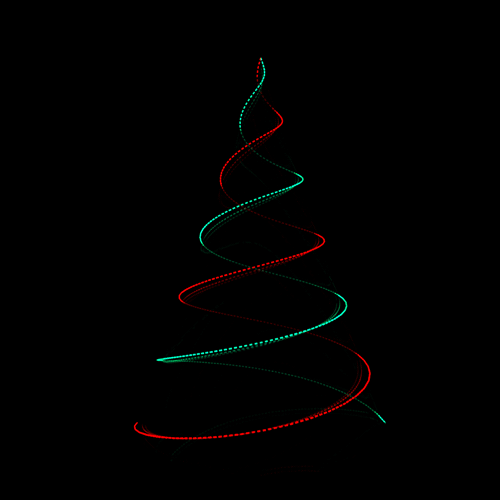 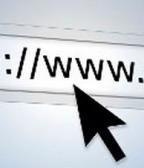 гиперссылки
скрипты
анимация
управление
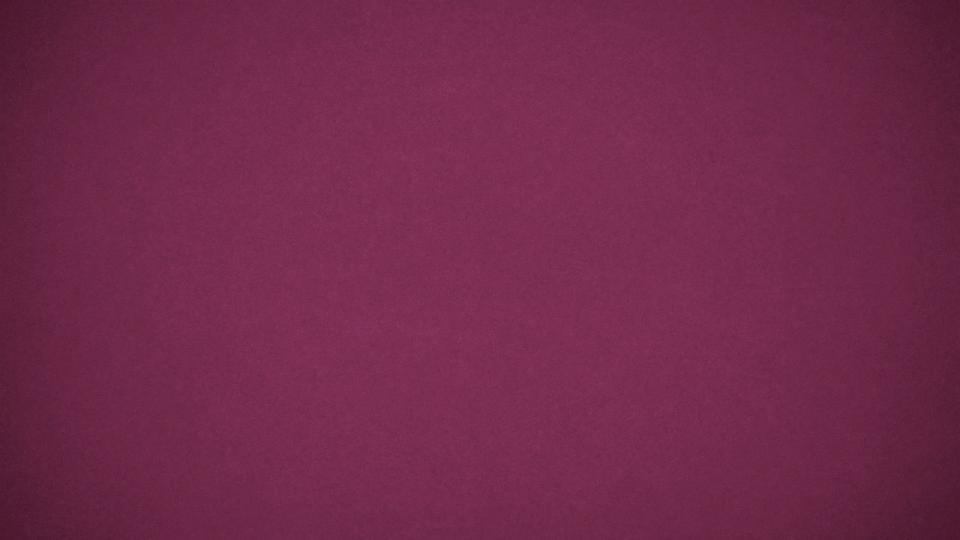 ИНСТРУМЕНТЫ ДЛЯ СОЗДАНИЯ
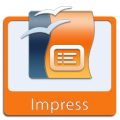 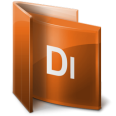 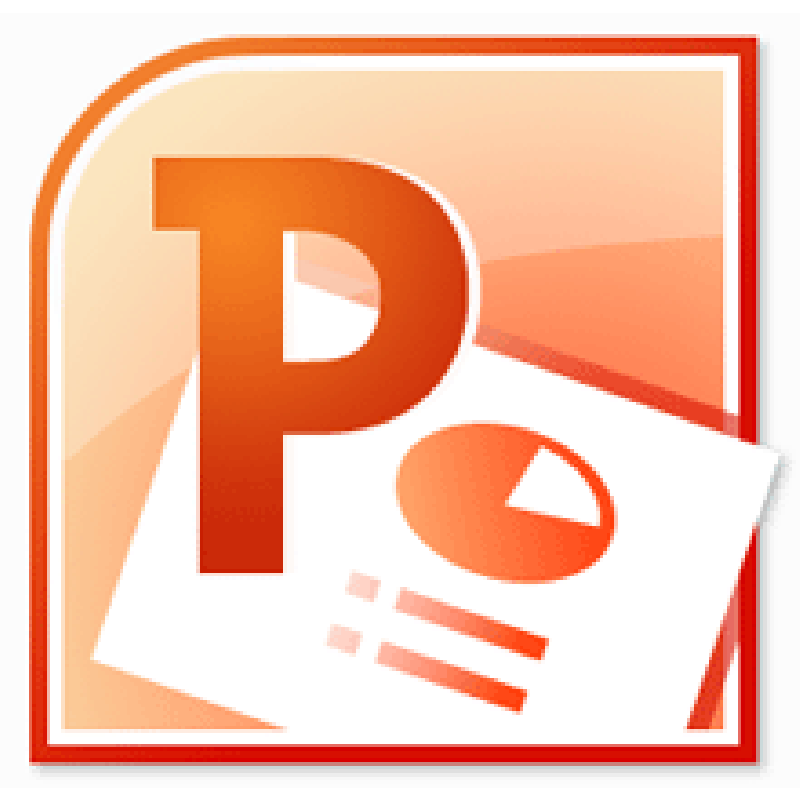 Ms Power Point
Open Office Impress
Adobe Director
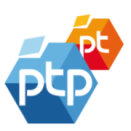 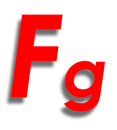 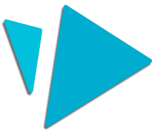 Videoscribe
Kolor Panotour Pro
Formula Graphics
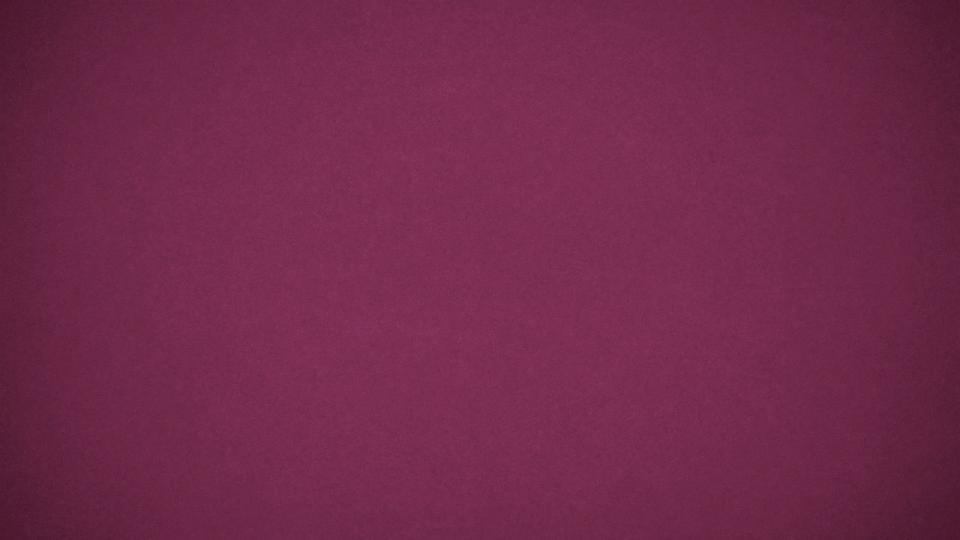 ВСПОМОГАТЕЛЬНЫЕ ИНСТРУМЕНТЫ
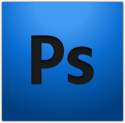 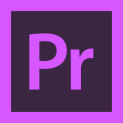 Adobe Photoshop
Adobe Premiere
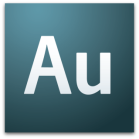 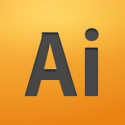 Adobe Illustrator
Adobe Audition
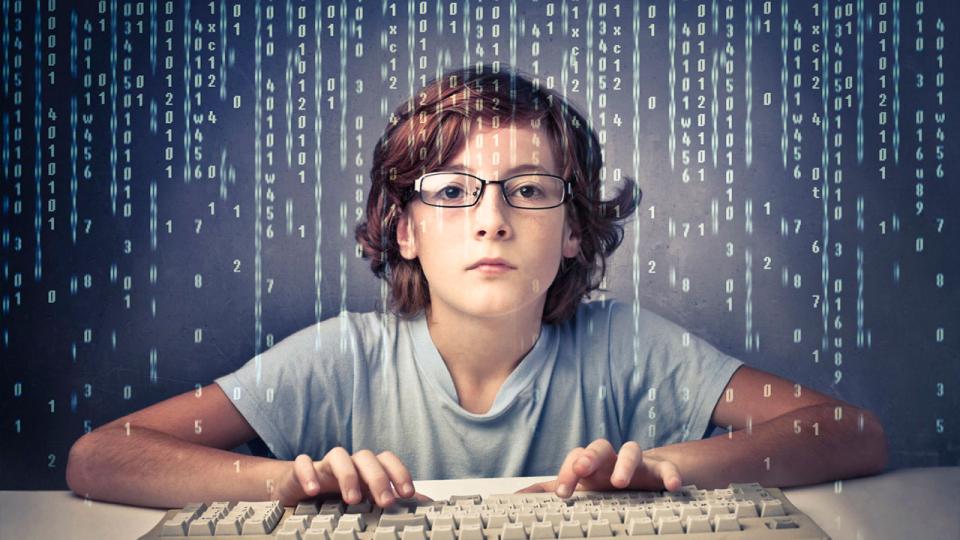 красивая,
эффектная
мультимедийнаяпрезентация -
это совсем не то, что делается в последний моментна шаблоне из Power Point!
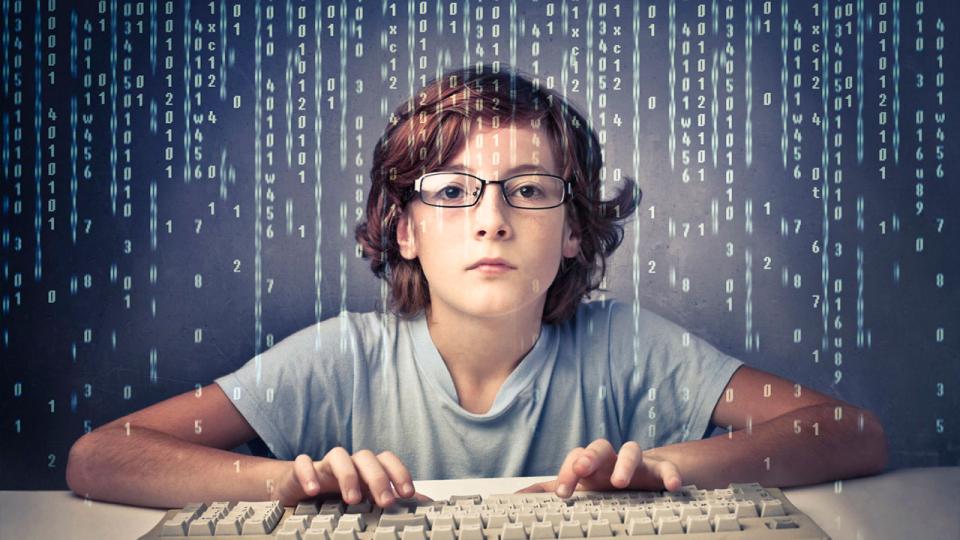 продвинутая
презентация 
помогает
преодолевать
препятствия, побеждать
преуспейте в
подготовке
презентаций и
побеждайте!